Knihovnické systémy a standardy (VIKBA10)
7. Bibliomining
Martin Krčál
Kurz pro studenty KISK FF MU
Brno, 19. května 2021
Data mining
Data mining
= dolování/dobývání/vytěžování dat
různé výklady a definice
definice
získávání dat přímo z databáze nebo datového skladu
aplikace statistických a logických metod na data
uplatnění v managementu při
rozhodovacích procesech
strategickém řízení
Data mining
jde o samostatnou metodu nebo je součástí knowledge discovery in databases (KDD)???
v odborné literatuře často oboje
původně z ekonomie
dnes různé obory
IT a technologie, obchod a bankovnictví, medicína, vzdělávání, informační věda a knihovnictví
Souvislost s ISK
datová analytika
informační chování a potřeby
organizace znalostí
expertní systémy
přesahy do IT, statistiky a ekonomie
Historie data miningu
počátky v 60. letech s rozvojem IT
první pokusy o analýzu uložených dat
80. léta – počátky expertních databázových systémů
vyšší výkon PC
systematičtější data mining
spíše vyhledávání vzájemných vztahů ve velkých datasetech
1989 – použit pojem knowledge discovery in databases
Historie data miningu
90. léta – samostatný obor aplikované vědy
nové statistické metody
přesun z akademické sféry do komerčního prostředí
využití ve velkých firmách provozující velké systémy s množstvím dat
dnes big data
obrovské datasety a jejich analýza, výzkumy chování uživatelů, rozhodovací proces, umělá inteligence a strojové učení
Bibliomining
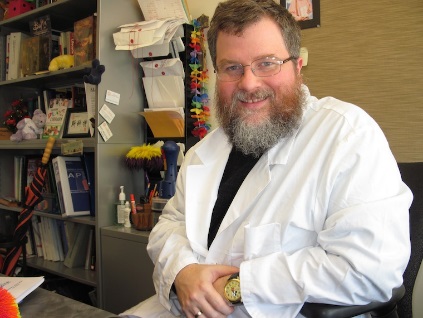 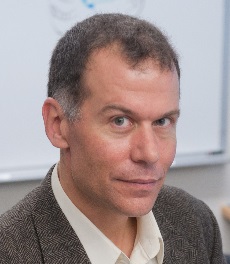 Bibliomining
Scott Nicolson a Jeffrey Stanton
Syracuse University
weby
http://www.bibliomining.com
http://www.scottnicholson.com
diskuze o dataminingu 2003  analýza dat v knihovních systémech
library datamining  obvykle vyhledává programovací knihovny pro datamining, snaha odlišit tuto oblast  pojem bibliomining
Bibliomining
analýza dat produkovaných knihovními službami a systémy
hledání zákonitostí a aplikace statistických metod na data v AKS
uplatnění v managementu knihoven, v rozhodovacích procesech
Proces bibliominingu
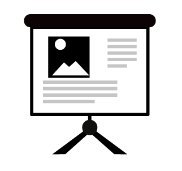 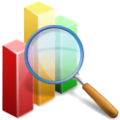 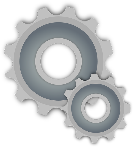 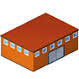 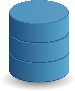 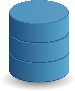 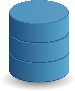 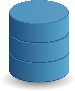 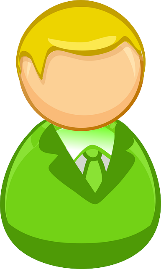 Definice problému
1. Definice problému
specifický požadavek knihovny
požadavek managementu
co chceme zjistit?
predikce trendů (jak to bude v budoucnu)
současný stav (přesné info)
Co můžeme zkoumat?
Co můžeme zkoumat?
trendy v oblasti výpůjček
využívanost fondu
chování uživatelů
využívanost služeb
využívanost EIZ

sledují se hlavně vztahy a vazby
Konkrétní otázky
Kolik prváků přišlo do knihovny a půjčilo si knihu k některému z povinných předmětů?
Vede pravidelná docházka do knihovna k lepším studijním výsledkům?
2. Databáze
identifikace datových zdrojů
nalezení vhodných dat pro proces bibliominingu
problém citlivých údajů
data o čtenářích a jejich chování
ale lze tím lépe cílit své služby na uživatele
lze lépe odhalit problémy v knihovních službách a procesech
Dělení zdrojů
interní
vlastní data v systémech knihovny
data o uživatelích, výpůjčky, přístupy do katalogu, využívání služeb,…
externí
mimo vlastní systémy
může se k nim dostat nebo je odvodit
odkud se uživatelé přihlašují (dle IP adres), data z Google Analytics,…
3. Datový sklad
nutno zajistit ochranu osobních dat
vyčištění dat a jejich příprava
info o uživatelích
hledání obecných zákonitostí pro určité skupiny uživatelů
potřebná data se uloží do datového skladu, zbytek se vymaže
data o uživatelích nelze zpětně z datového skladu obnovit
nejsložitější proces na bibliominingu
Datový sklad
cyklický proces
zohledňují se výsledky analýzy
přiřazování nových parametrů
ladění  učení se z chyb
nejprve úzce specifikované otázky
odhalí špatný výběr dat do DS
chyby v algoritmech
důležitá přesnost dat  drobná nepřesnost může ovlivnit výsledky
Otázky
Lze na vybraných datech provést analýzu?
Jsou data přesná?
Jak a kdy se data sbírala?
…
4. Výběr analytických prostředků
vhodná statistická metoda
software
statistické programy (SPSS, SAS nebo opensource Weka)
algoritmus – vytvoření na míru našim potřebám
5. Analýza dat a jejich ověření
provedení analýzy
náročné na čas
může se několikrát opakovat, ladit data na vstupu, algoritmy apod.
ověření modelů a výsledků
asistence odborníků
knihovníci, informační specialisté
znají procesy, dokáží ověřit
vypadají výsledky reálně???
překvapivé výsledky – nedošlo k chybě???, prověření analýzy, dat, algoritmů,…
snaha vysvětlit anomálie, vysvětlení vybraných trendů
„typický představitel“ - validace
Nebezpečí analýzy
snaha o úpravu dat
manipulace při analýze
nevhodný výběr dat pro analýzu
nespolupráce knihovníků a informačních specialistů
6. Prezentace výsledků
vypracování zprávy
popsán podrobný postup analýzy
prezentace veřejnosti
předtím konzultovat s knihovníky
ne na úroveň uživatelů (filtr v DS)
vhodná vizualizace dat
grafy, tabulky, animace, schémata,…
nutno vnímat pozitivně
zkvalitnění služeb a procesů
Opakování analýzy
opakovat v pravidelných intervalech
možnost srovnání
ekonomický rozměr – vyvinutí algoritmů a ladění vstupů náročné na čas a peníze
Výhody a nevýhody
Výhody bibliominingu
sledování trendů
analýza současného stavu
možnost porovnání s jinými institucemi
analýza interních procesů a služeb
pomoc při rozhodování
podpora strategického managementu
Nevýhody bibliominingu
zkreslování dat
problém při nevhodném výběru dat
zneužití dat
časová náročnost procesu
nutno přesvědčit knihovníky o důležitosti bibliominingu
Bibliomining v knihovních systémech
Staré systémy
obvykle nemají speciální nástroje
nutná improvizace
znalost programování, databází a statistiky
vlastní algoritmy
kic.ics.muni.cz
Z. Kadlec, M. Sošková
ARC (Aleph Reporting Center)
omezená funkcionalita, nejsou trendy
Systémy nové generace
samostatné moduly
predikce trendů
např. ALMA
cloud
modul statistik
šablony
vizualizace dat
jednorázové i opakované reporty
informace pro management a rozhodovací proces
Alma - statistiky
Zdroj: Christian Motovski. Budoucnost je už dnes: odhalte svoje možnosti s Almou a Primo. BA 2014.
Koha CENTER
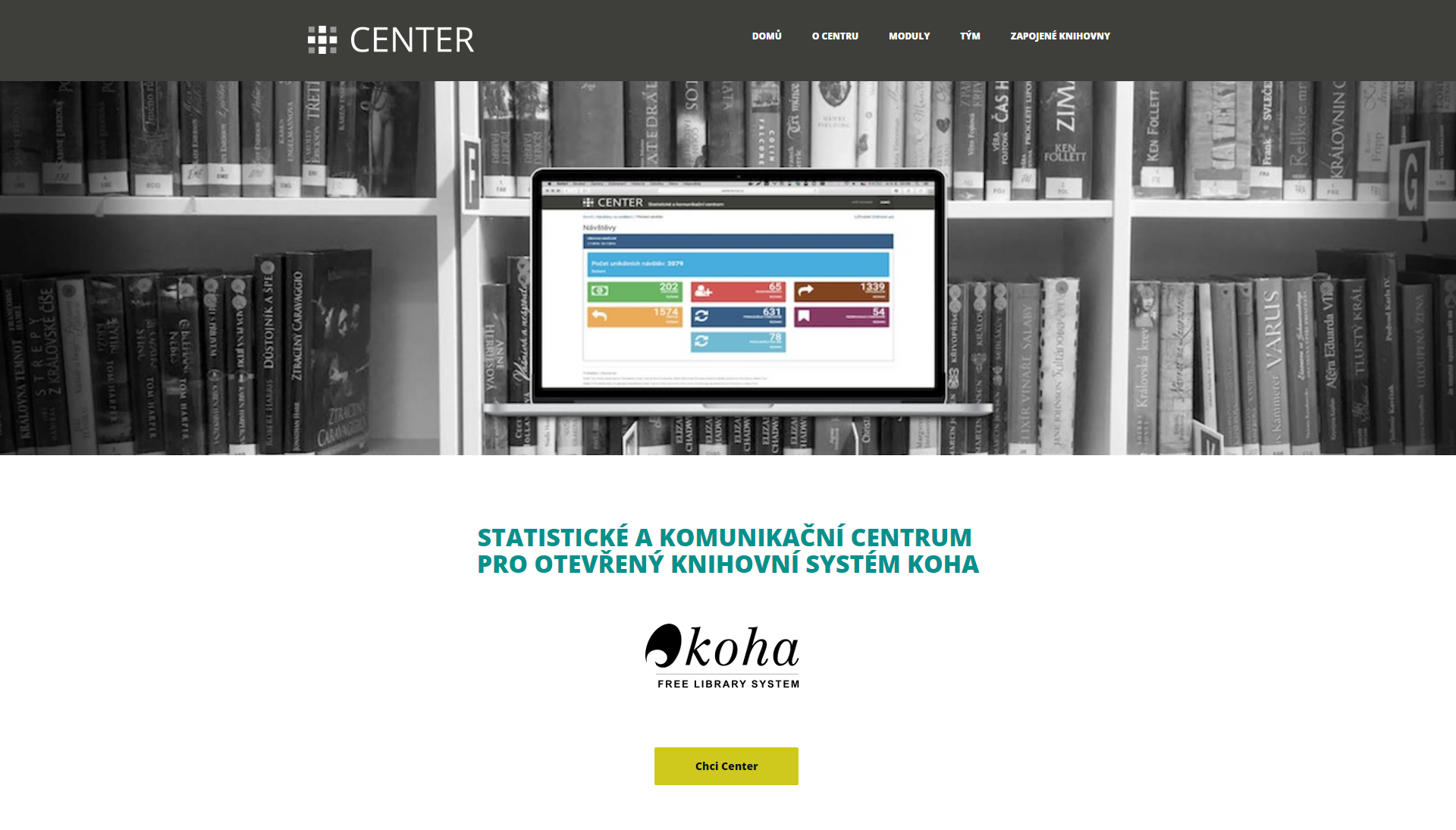 Uplatnění v praxi
Jak lze bibliomining uplatnit v praxi???
Jaké systémy lze využít???
Systémy
knihovní systém
informační systém instituce
digitální knihovny (DigiQual)
e-zdroje a databáze
přístupy a využívanost, standard Counter
statistiky AKVŠ
citační manažery
ostatní nástroje
Google Analytics na webu knihovny
…
Uplatnění v praxi
Data Driven Acquisition = řízená akvizice dle potřeb uživatelů
podklady pro vedení
rozhodovací proces
provozní doba, posílení oddělení,…
sledování výpůjček
i prezenční
akvizice, přesuny do/z skladu, vyřazování, posunování regálů (např. co se bude nakupovat???)
návštěvnost webu a jeho úprava
Uplatnění v praxi
katalog
návrh rozhraní vyhledávání
komentáře a hodnocení, zakomponování do výsledků vyhledávání + relevance
kvalita katalogizace – jsou záznamy vyhledatelné jazykem uživatelů
funkce systému – co využívají, jak se systém využívá, co je zbytečné, co chybí,…
Zdroje
Zdroje
http://www.bibliomining.com
http://www.scottnicolson.com
SOŠKOVÁ, Michaela. Analýza a vyhodnocení činností uživatelů souborného online katalogu Masarykovy univerzity. Brno: 2006. Dostupné také z Thesis.cz. Bakalářská práce, KISK FF MU, vedoucí práce Z. Kadlec.
SHIEH, Jiann-Cherng. The integration system for librarians' bibliomining. The Electronic Library [online]. 2010, vol. 28, issue 5, s. 709-721 [cit.: 2014-11-13]. DOI: 10.1108/02640471011081988. Dostupné z: http://www.emeraldinsight.com/10.1108/02640471011081988
NICHOLSON, Scott. Approaching librarianship from the data: using bibliomining for evidence-based librarianship. Library Hi Tech [online]. 2006, vol. 24, issue 3, s. 369-375 [cit. 2014-11-13]. DOI: 10.1108/07378830610692136. Dostupné z: http://www.emeraldinsight.com/10.1108/07378830610692136
Závěr
Děkuji Vám za pozornost
Martin Krčál
krcal@phil.muni.cz